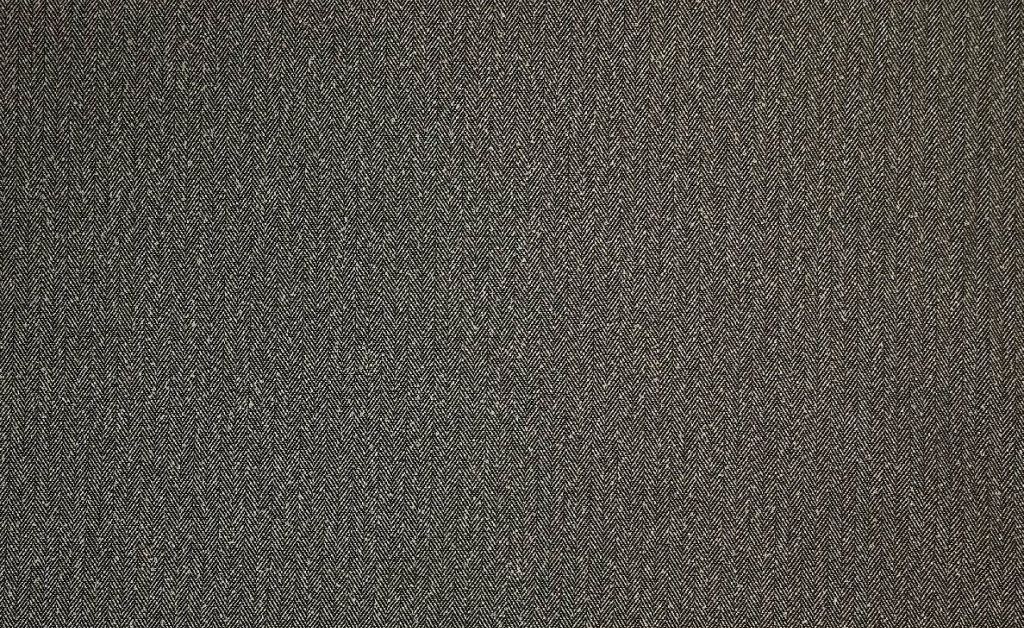 Výtvarná avantgarda
scénografie 20. a 30. let 20. století
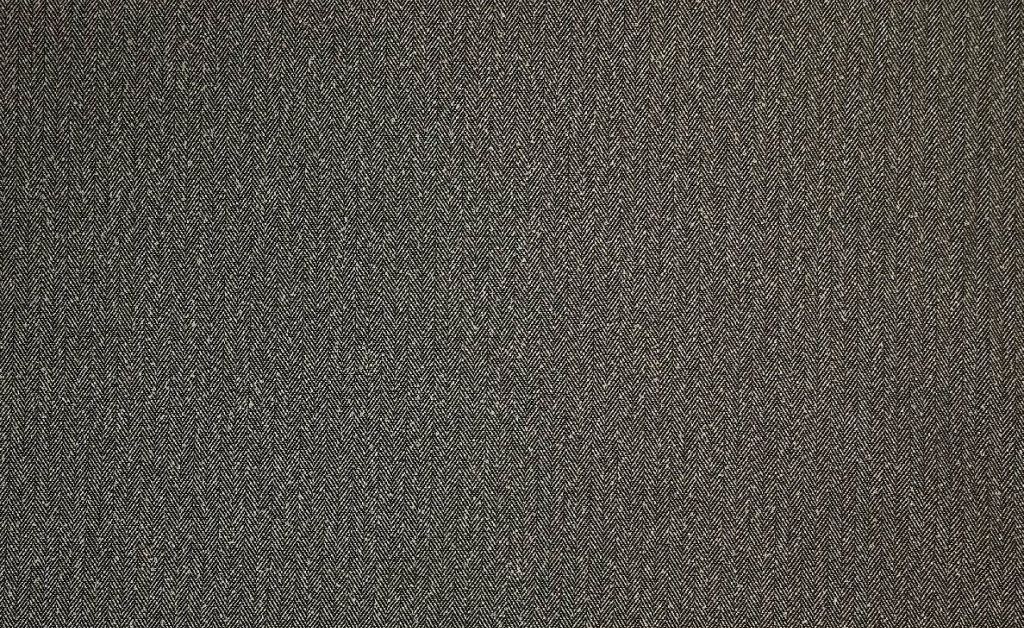 Výtvarná avantgarda
Českou výtvarnou avantgardu pomáhají formovat rezultáty některých evropských uměleckých středisek:
zásádní vliv Bauhausu:
Oskar Schlemmer,
Vasilij Kandinskij,
 László Moholy-Nagy – otevřeli scénické možnosti abstraktním výrazovým prostředkům
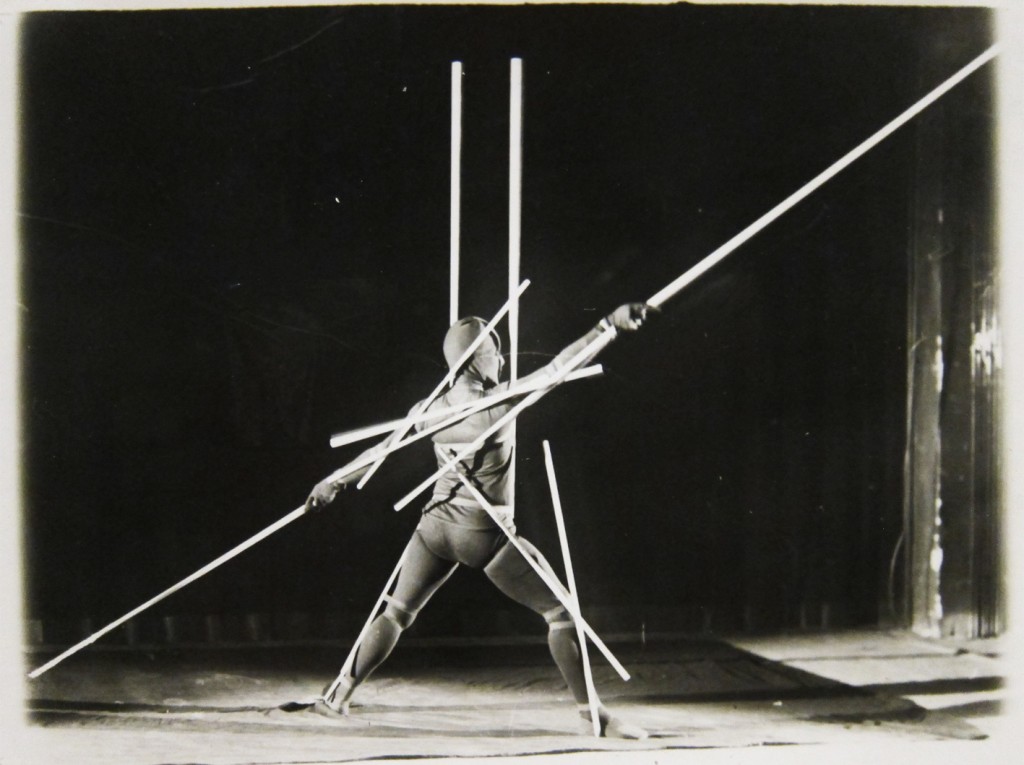 Oskar Schlemmer. Stelzenläufer  (1927)
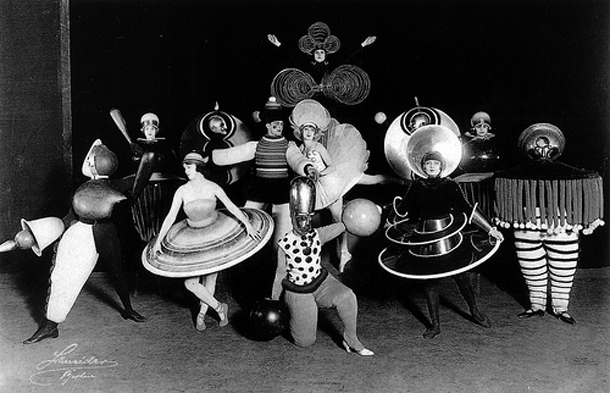 Oskar Schlemmer
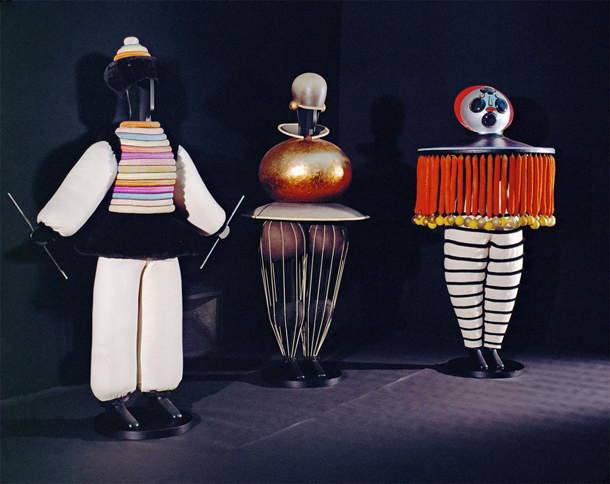 Oskar Schlemmer
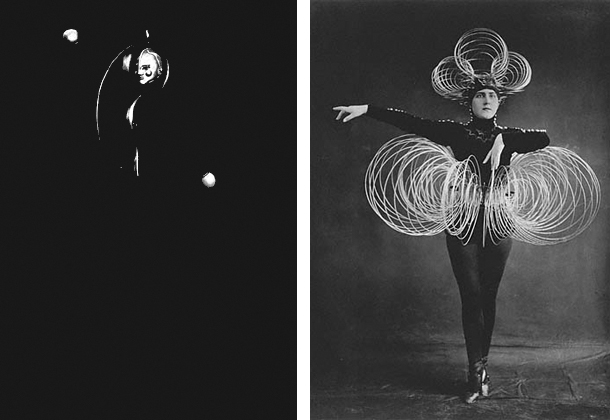 Oskar Schlemmer
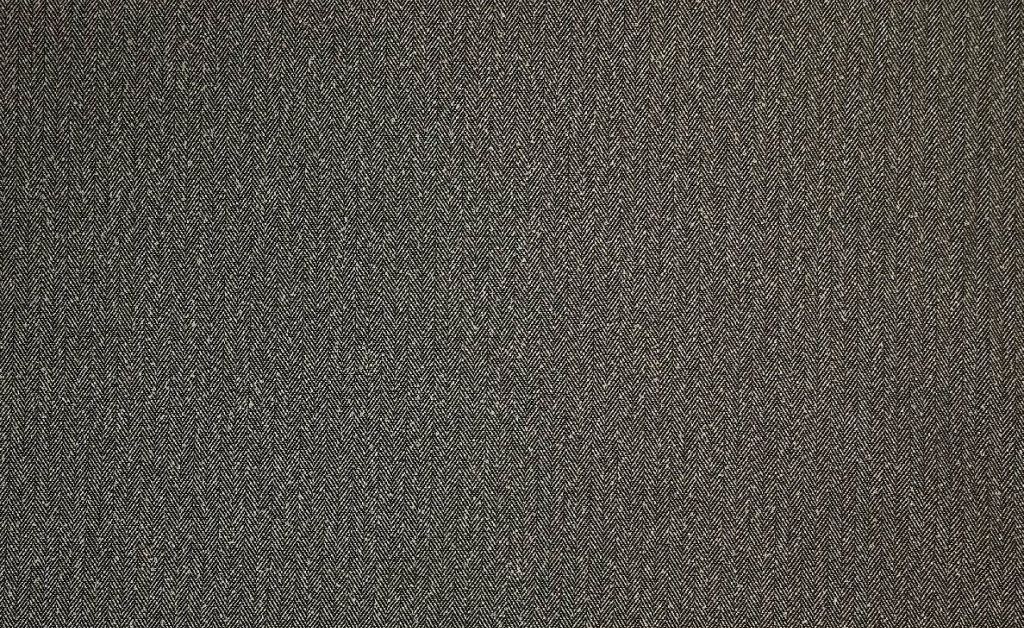 Výtvarná avantgarda
Nejradikálnějším zdrojem inspirace se stal ruský konstruktivismus
Ljuba Popová zavrhuje předmětnost a nepředmětnost prohlašuje naprosté osvobození od všeho, co bylo vytvořeno dřív.
Ve spolupráci s Mejercholdem zbavili jeviště v inscenaci Crommelynckova Velkolepého paroháče (1921) všech konvencí včetně portálového rámu, neboť se hrálo pod širým nebem.
rozestavují se dřevěné praktikábly, podlahy, žebříky, schody a stupně
nejsou zde skutečné předměty, jen materiálová schémata
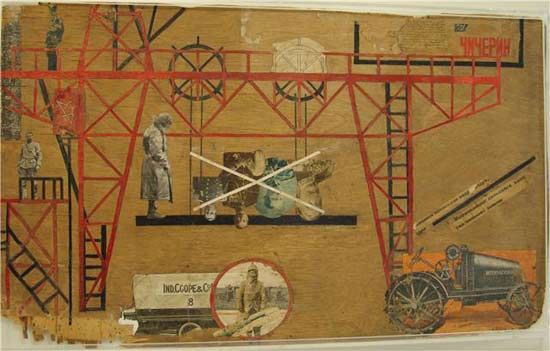 Ljuba Popova, Velkolepý paroháč (1921)
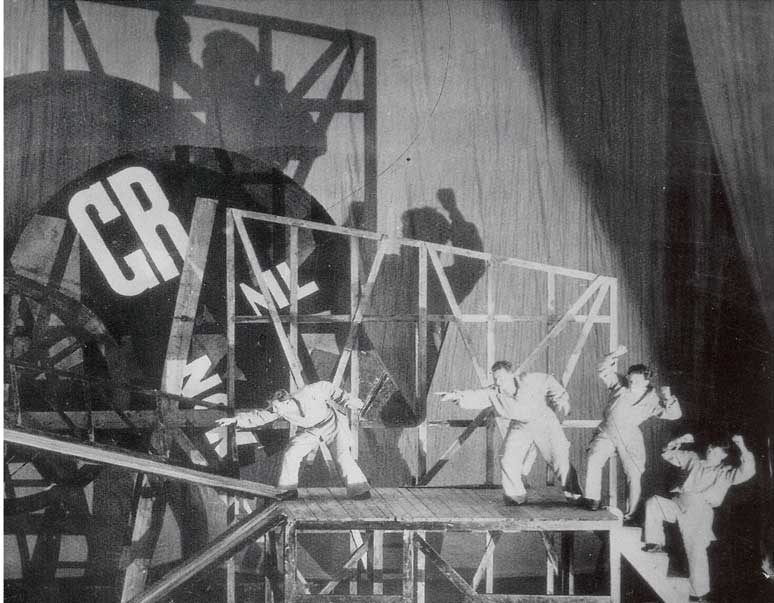 Ljuba Popova, Velkolepý paroháč (1921)
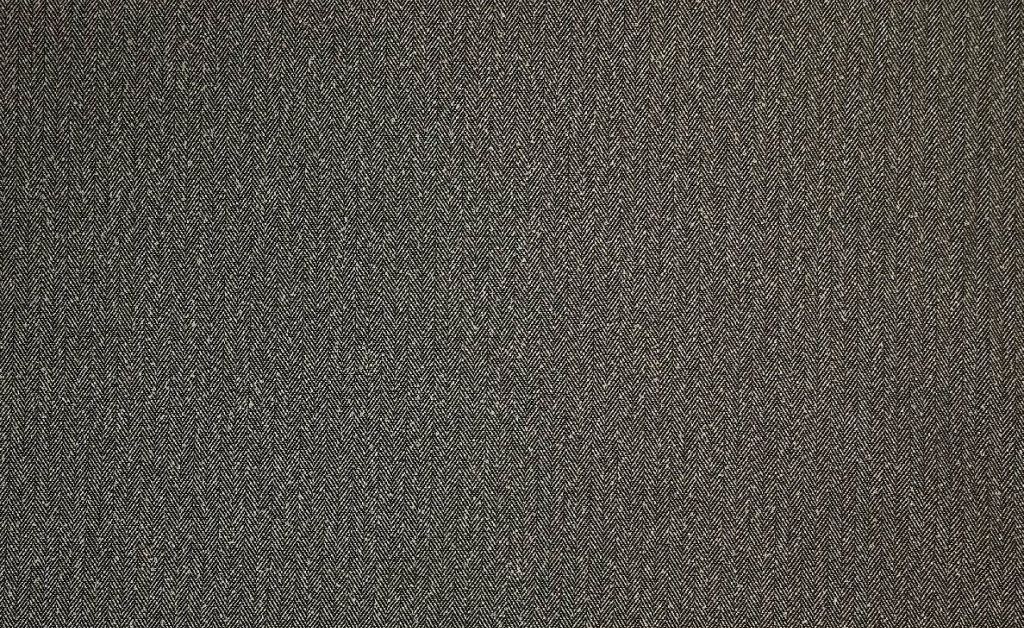 Osvobozené divadlo
Osvobozené divadlo byla pražská avantgardní divadelní scéna založená jako divadelní sekce Devětsilu v závěru roku 1925 a oficiálně vystupující od února roku 1926
Důležití scénografové:
Bedřich Rádl
Otakar Mrkvička
Karel Teige
František Zelenka
Antonín Heythum
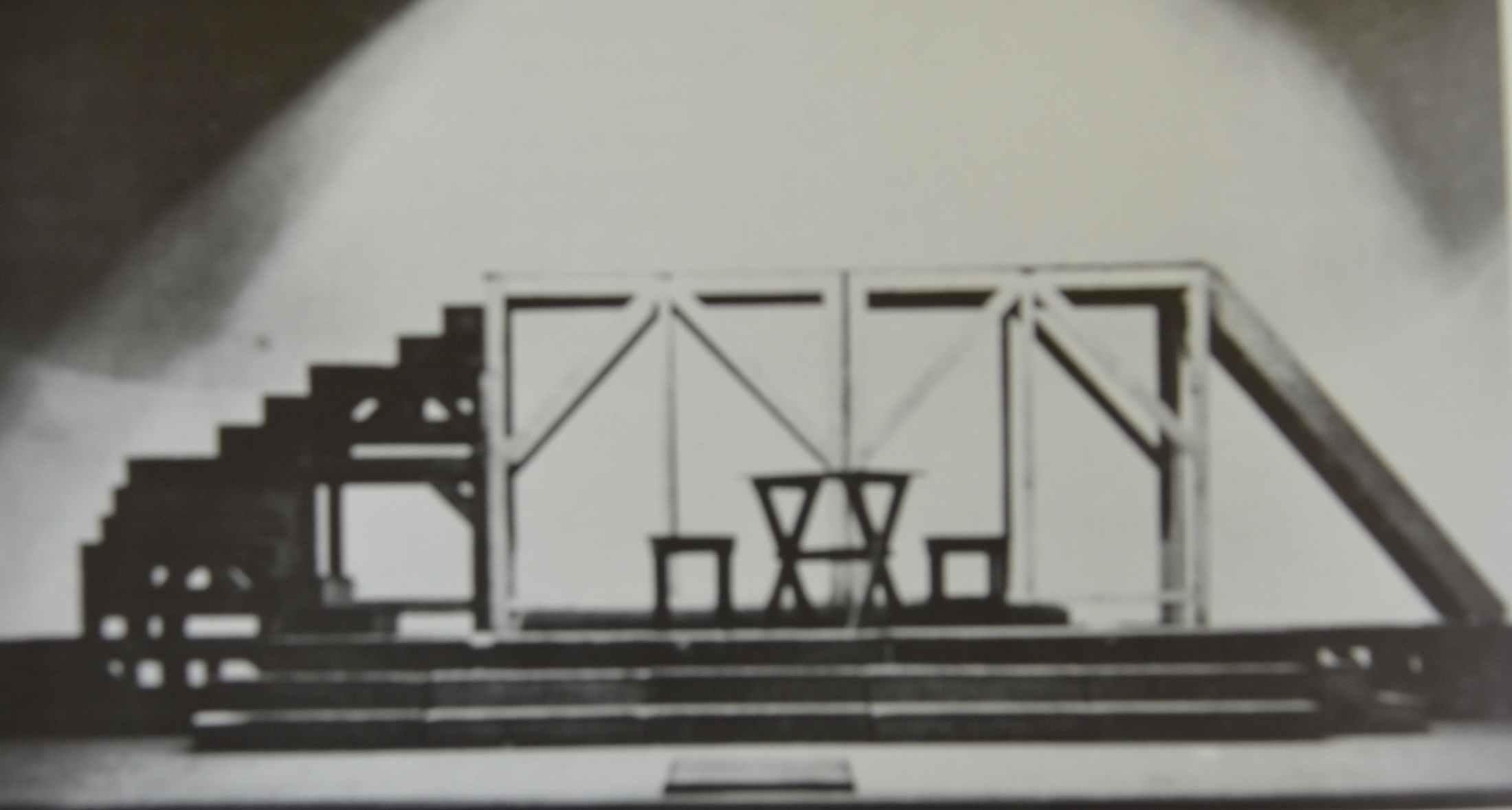 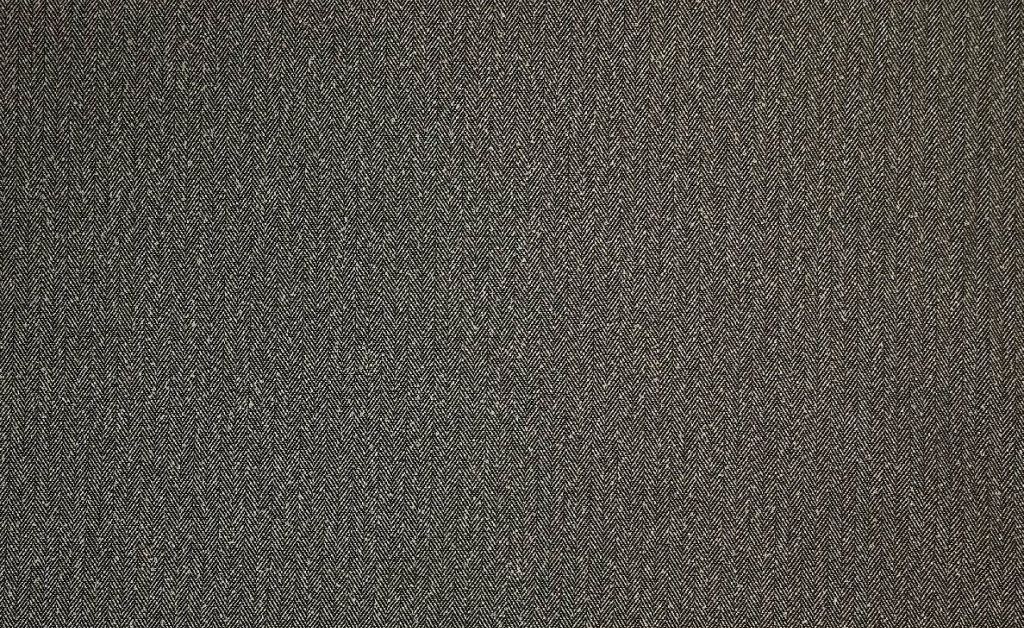 Osvobozené divadlo
se přihlásilo programově ke konstruktivismu a poetismu
u nás přehodnocení funkce scénografie  z dotud víceméně statického pojetí k dynamickému sledu proměn, aktivně rytmizujících děj

V druhé etapě Osvobozeného divadla symbolizované V + W příklon k poetickému naivismu
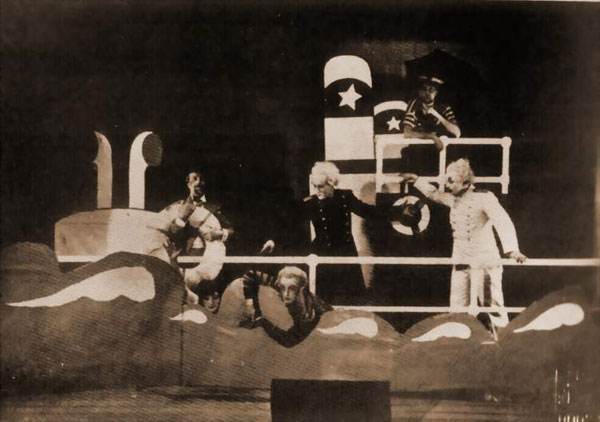 Vest Pocket Revue (1927)
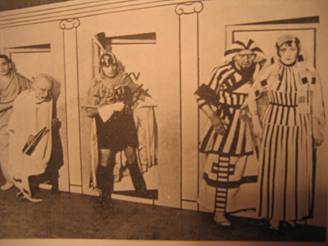 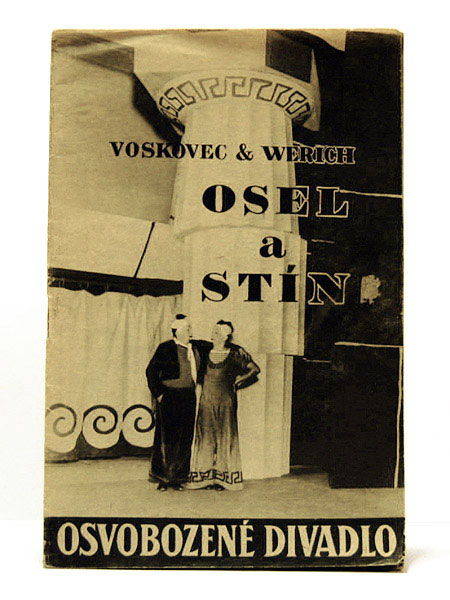 František Zelenka, Caesar, Osvobozené divadlo (1932)
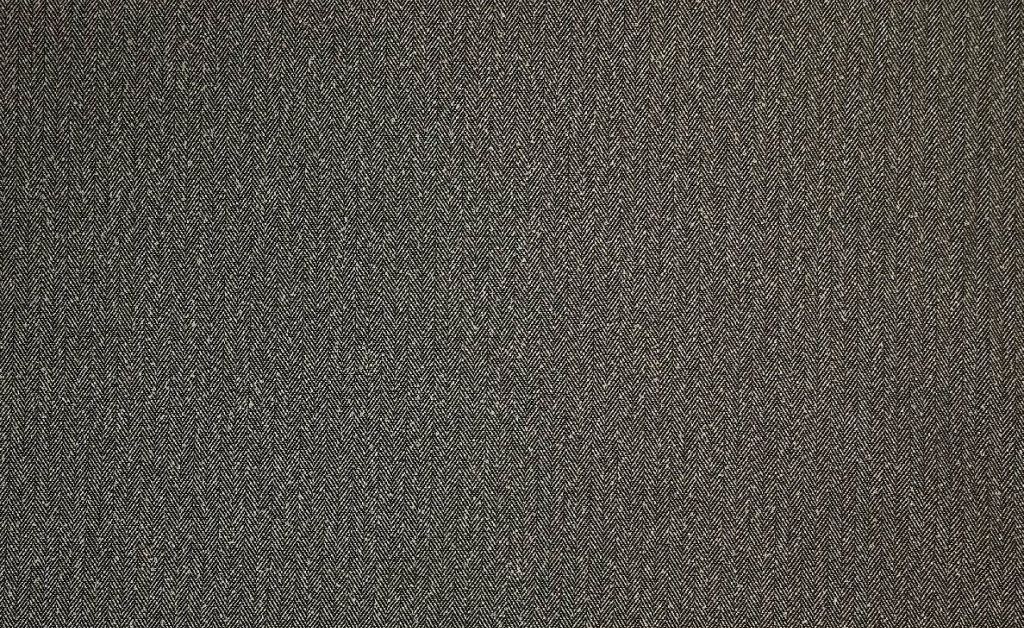 Brno na přelomu 20. a 30. let nemělo kromě A. V. Hrstky stálého výtvarníka a scénografický program tohoto divadla nebyl systematický
Brno si prošlo konstruktivismem, expresionismem i malířským kubismem.
Velké oživení nastalo s příchodem Jindřicha Honzla a E. F. Buriana 1929-31. Hlavním scénografem se stal Zdeněk Rossmann
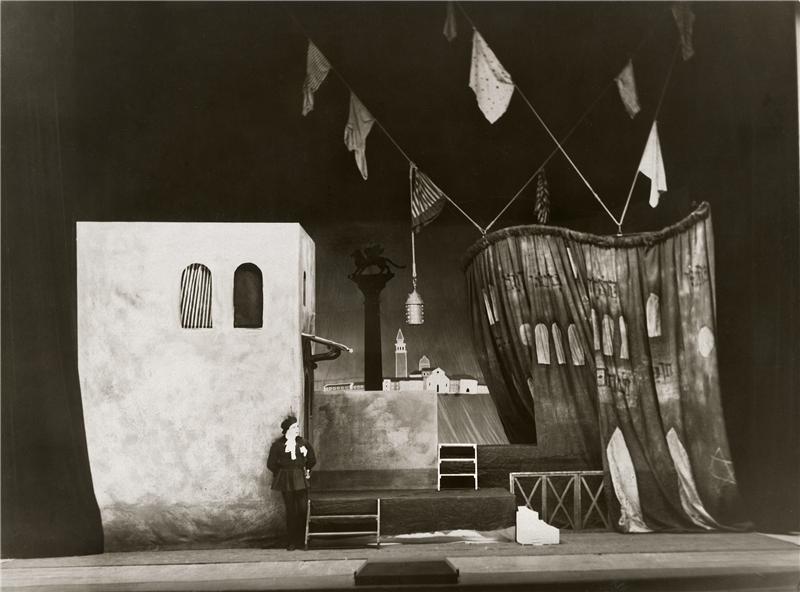 Kupec benátský - 16.01.1931 (Antonín Heythum - scéna, II. obraz)
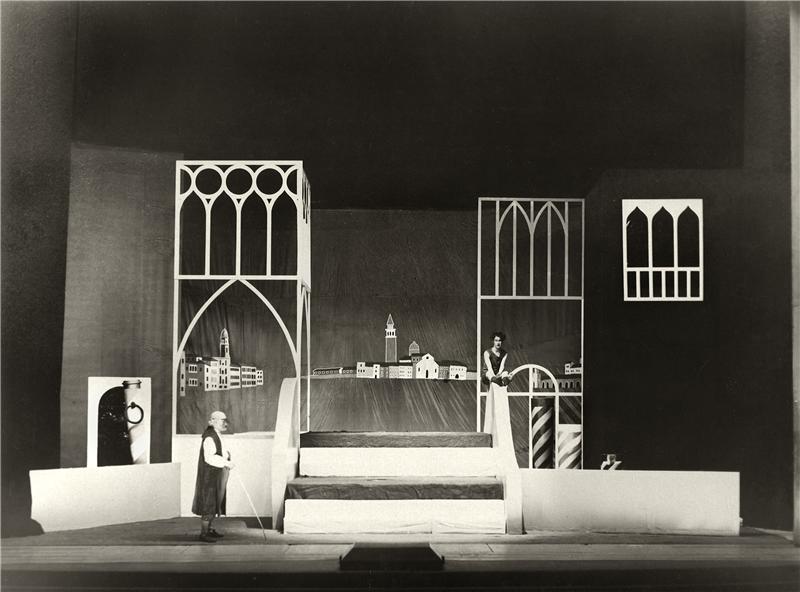 Kupec benátský - 16.01.1931 (Antonín Heythum - scéna, III. obraz)
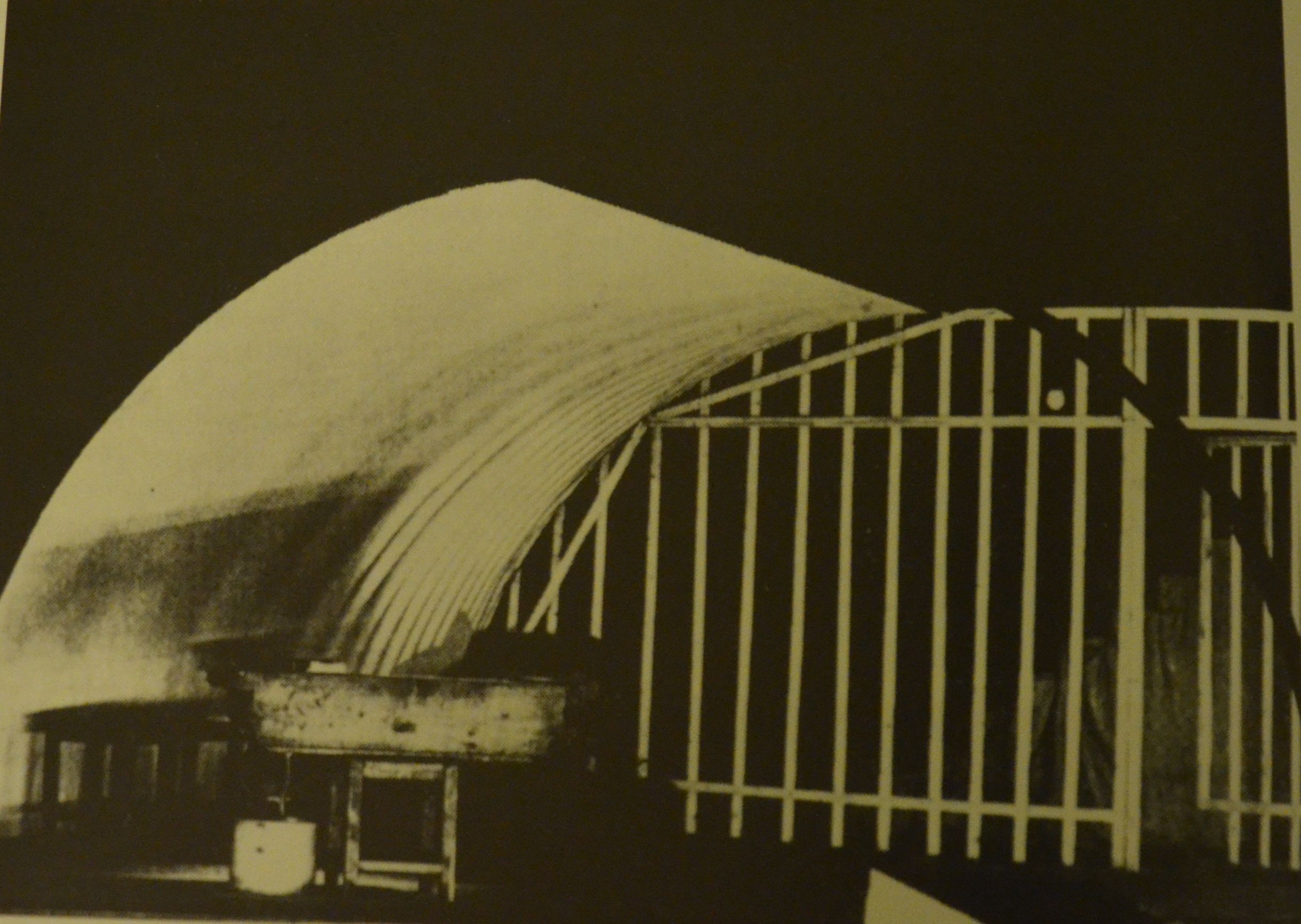 Zdeněk Rossmann, L.Blatný, Smrt na prodej, ND v Brně 1930
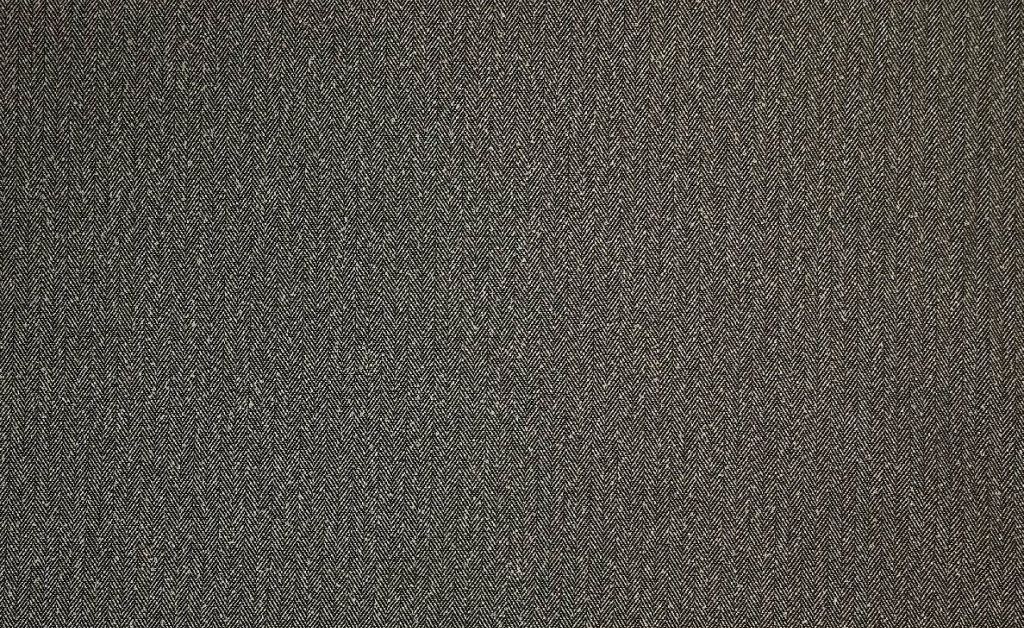 František Muzika
Raná brněnská spolupráce Jindřicha Honzla s Františkem Muzikou spojovala konstruktivismus s poetismem
Ve hře Ultimo použil tři růžové paravány, schůdky a předměty, plné humoru, oslavující moderní techniku . Fantastický elektrický přístroj chrlí spousty drátů, jimiž je do nepřehlednosti spoutaná celá scéna, vyzdobený girlandami žárovek.
Na počátku třicátých let se scénografie od architektonicky pojednané zdůrazňující její specifičnost z tohoto pojetí vymaňuje a malíři začínají vnášet svůj rukopis přímo do divadla např. právě F. Muzika. – přechod k surrealismu
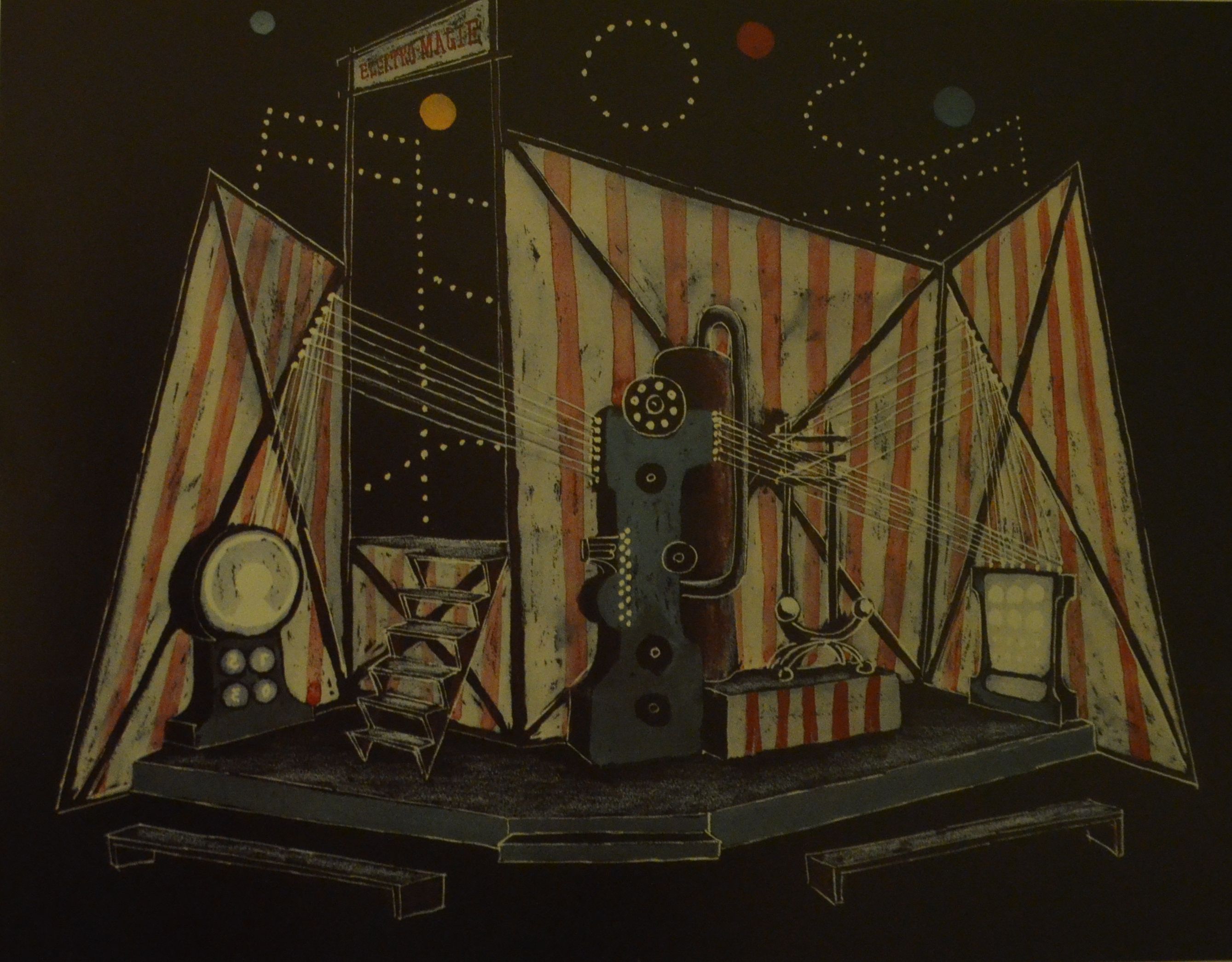 František Muzika, Ultimo, Stavovské divadlo (1928)
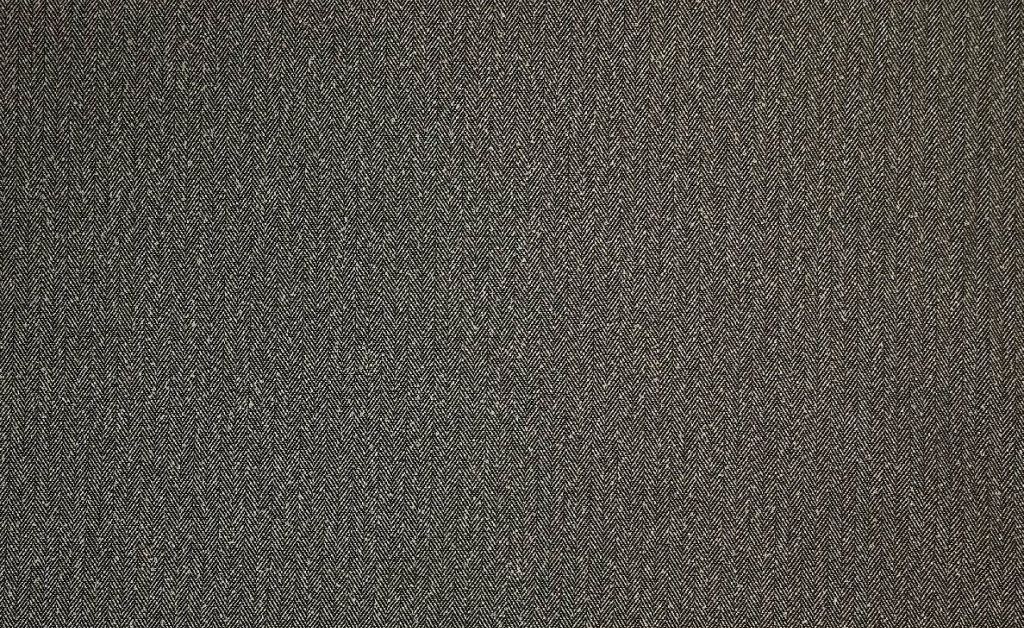 Dalším představitelem imaginativně ztvárněné scény byl malíř Alois Wachsman – snové, bezvzdušné prostory.
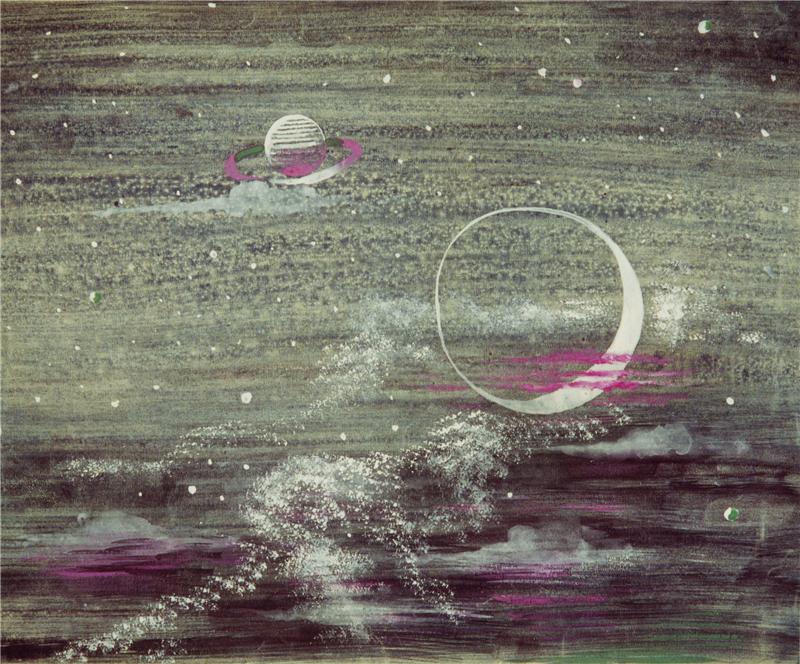 Prospero - 04.11.1937 (Alois Wachsmann - návrh scény)
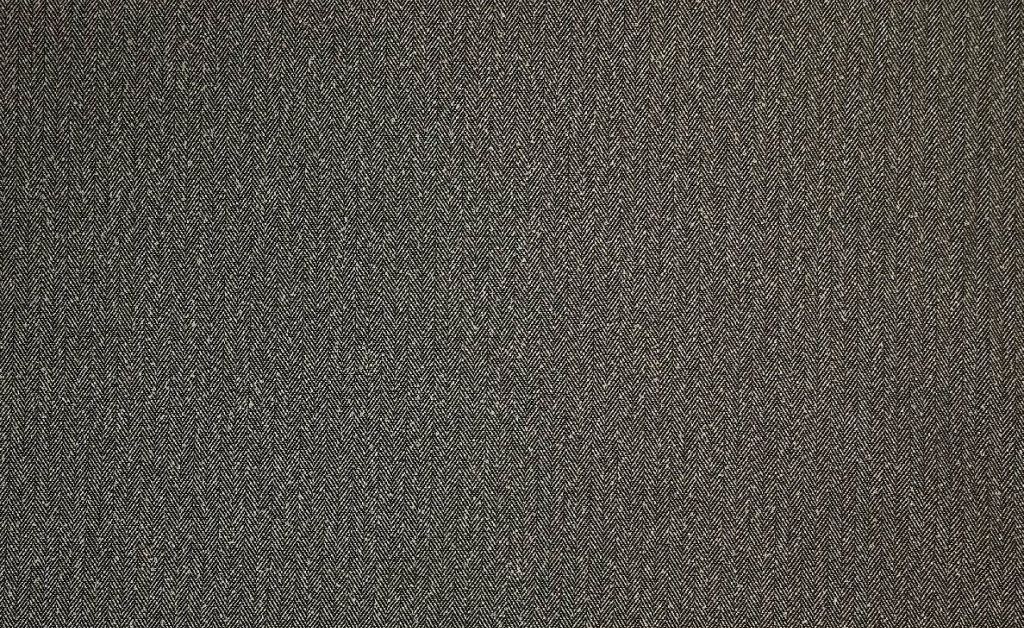 Světlo
Jako výtvarný činitel začíná hrát roli v divadle 30. let.
Světlo dává vyniknout různým strukturám materiálu, proměňovalo objekty, propojovalo herce s atmosférou představení…
prosvěcování laťové podlahy
postava překrytá rastrem drátěného pletiva
záběry nezvyklých detailů
„svícení stínem“
filmová projekce
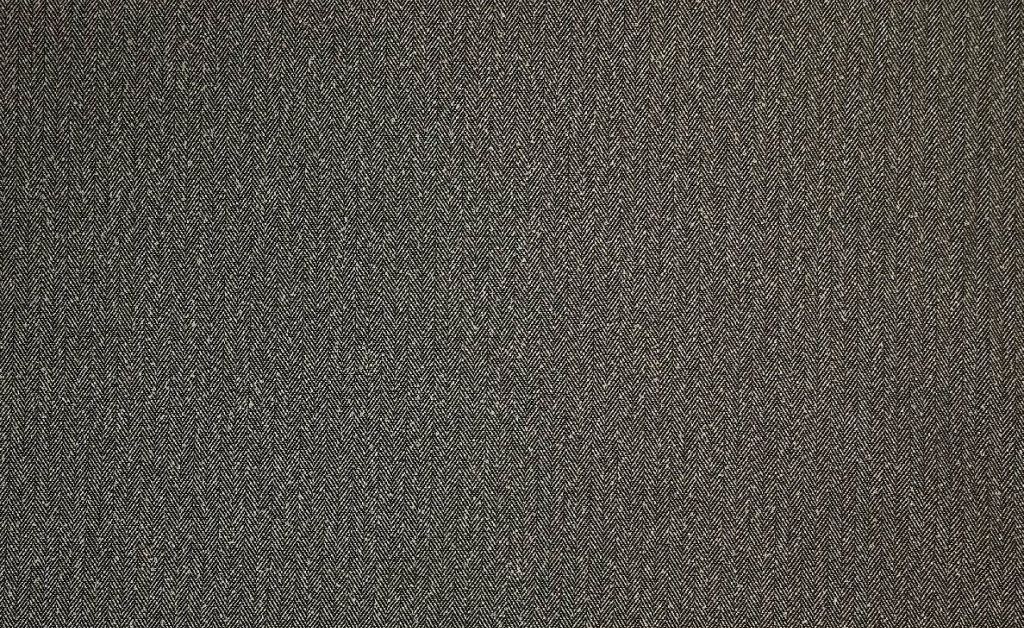 Světelné inscenace divadla D 35 režiséra E. F. Buriana a scénografa Miroslava Kouřila rozkládaly děj na jednotlivé sekvence, střídaly celky s naddimenzovanými detaily a pohrávali si s možností paralelních dějů.

Theatergraph
vynález českého divadelníka E. F. Buriana a scénografa Miroslava Kouřila. Ti v polovině třicátých let před jeviště spustili jemnou, průhlednou tylovou oponu, na kterou promítali filmy nebo diapozitivy. Obraz nefungoval jako ilustrace, ale jako aktivní významová složka představení.
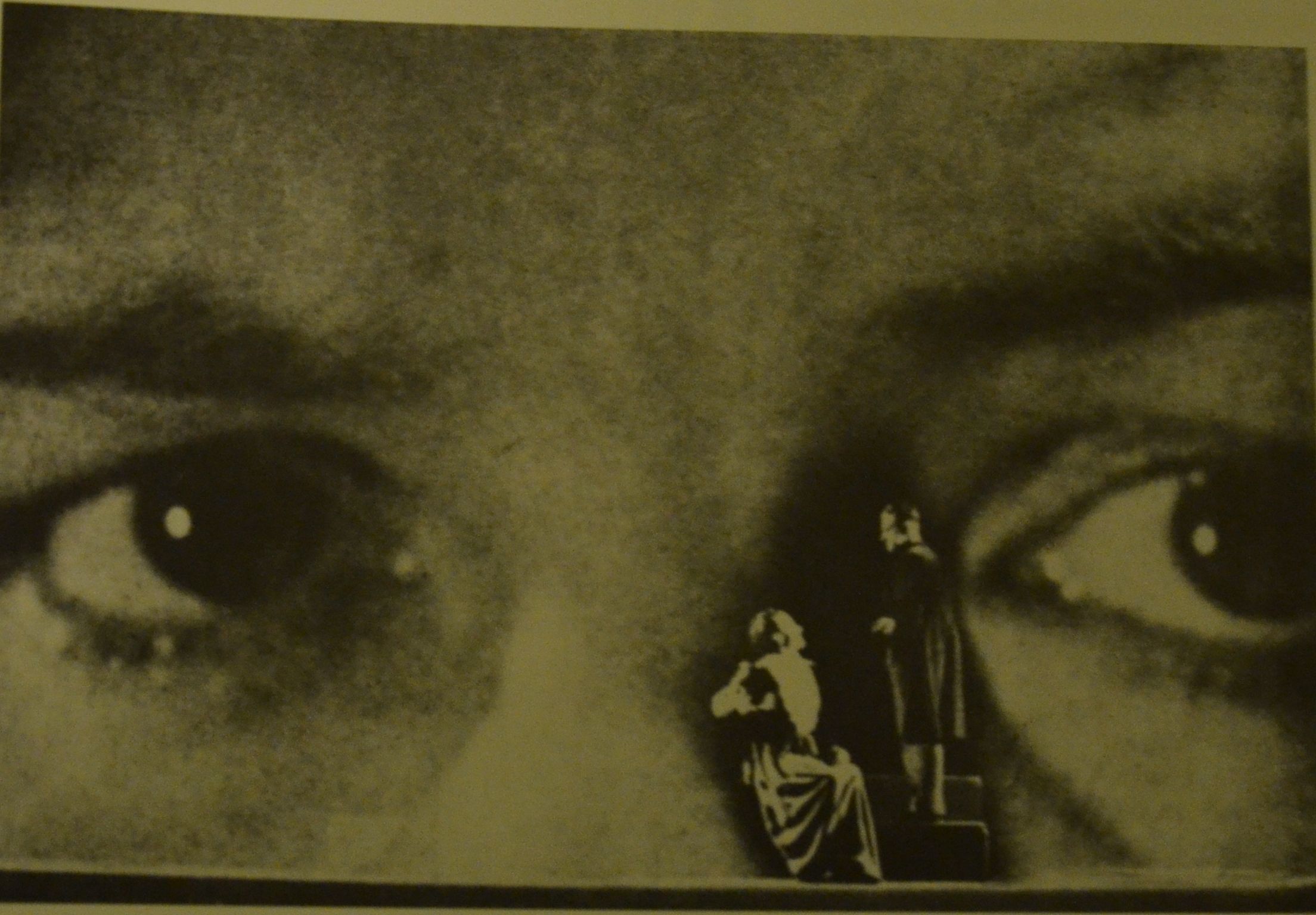 Miroslav Kouřil, Procitnutí jara, Divadlo D 35 (1936)
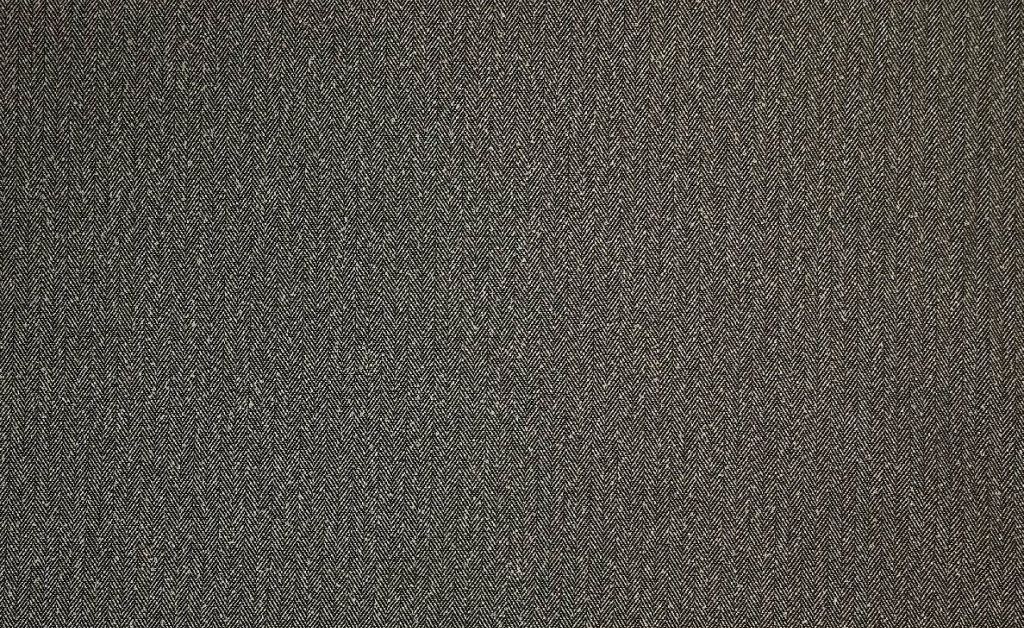 Použitá literatura a zdroje (citováno dne 4.4.2015)
ADLEROVÁ, Alena. Dějiny českého výtvarného umění. Vyd. 1. Editor Vojtěch Lahoda. Praha: Academia, 1998, 478 s. ISBN 8020006303.
http://www.phil.muni.cz/udim/avantgarda/index.php?pg=osvobozene_divadlo
http://www.phil.muni.cz/udim/avantgarda/index.php?pg=f_zelenka2
http://archiv.narodni-divadlo.cz/ArchivniDokumentFotografie.aspx?ad=9545
http://www.theatre-architecture.eu/cs/zpravy/pul-stoleti-laterny-magiky.html

http://archiv.narodni-divadlo.cz/default.aspx?jz=cs&dk=Umelec.aspx&ju=3419&pn=256affcc-f002-2000-15af-c913k3315dpc